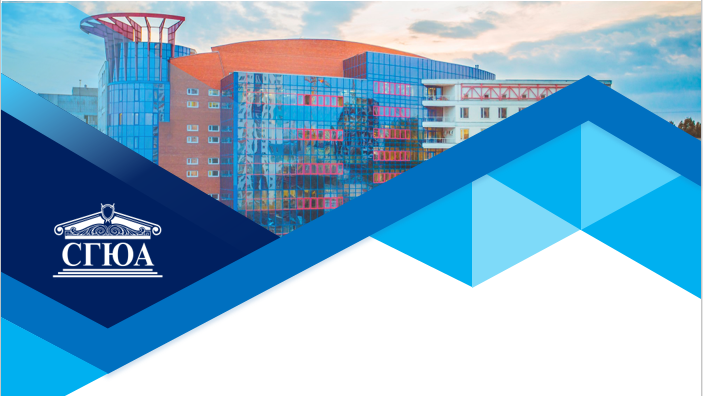 ПРЕЗЕНТАЦИЯ 
ЭЛЕКТИВНОЙ ДИСЦИПЛИНЫ

«Общетеоретические основы юридической деятельности»
Кафедра правовой психологии, судебной экспертизы и педагогики
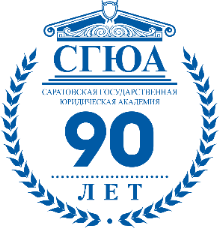 Цель освоения дисциплины
формирование у обучающихся системы теоретических и практических психологических знаний, связанных с формированием представления о профессиональной деятельности юриста.
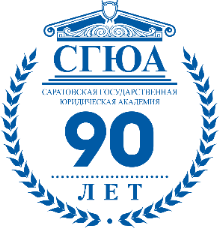 Задачи дисциплины
Освоение основных понятий психологии профессиональной деятельности;
 Формирование ценностного отношения к психологическим закономерностям профессиональной самореализации, к объективным и субъективным факторам достижения профессионализма в трудовой деятельности;
 Овладение умением анализа психологических характеристик профессиональной деятельности, как предпосылкой достижения ее продуктивности и эффективности; 
 Осуществление самодиагностики личностных свойств и качеств, значимых для эффективного и продуктивного выполнения профессиональной деятельности.
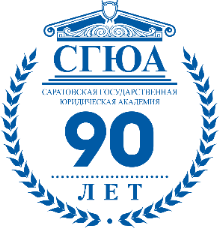 Для кого предназначена дисциплина?
обучающихся специальности 40.05.03 Судебная экспертиза;
обучающихся специальности 40.05.04 Судебная и прокурорская деятельность 
обучающихся специальности 40.05.02 Правоохранительная деятельность;
обучающихся специальности 40.05.01 Правовое обеспечение национальной безопасности;
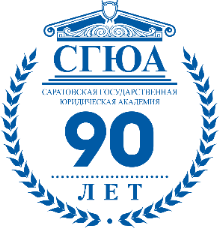 Содержание дисциплины
Тема 1. Общая социально-психологическая характеристика деятельности.
Тема 2. Структура человеческой деятельности. Внешние и внутренние компоненты деятельности
Тема 3. Понятие поведения
Тема 4. Социально-психологическая характеристика деятельности юриста
Тема 5. Структурно-психологический анализ профессиональной деятельности юриста
Тема 6. Психологическая структура, профессионально значимые качества (психограмма) личности юриста
Тема 7. Познавательная подструктура деятельности юриста
Тема 8. Общение в профессиональной деятельности юриста (коммуникативная подструктура)
Тема 9. Организационно-управленческая подструктура деятельности юриста
Тема 10. Психология прокурорской деятельности
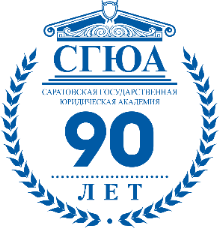 Занятия проходят в виде:
Проверки теоретических знаний
Деловой игры
Круглого стола
Решения практикоориентированных задач
Решение аналитических заданий 
Дискуссия
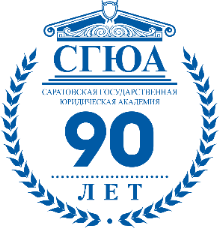 Значение дисциплины для дальнейшего обучения
Основные положения дисциплины могут быть использованы в дальнейшем при изучении следующих дисциплин:
Юридическая психология;
Судебная психиатрия; 
Судебная медицина
Прокурорский надзор;
Государственная служба в судебных органах;
Основы судебно-экспертной деятельности;
Уголовное право
Уголовный процесс
Гражданское право
Гражданский процесс
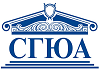 Значение дисциплины для практической работы юриста
Умение учитывать в организации профессиональной деятельности профессиональную направленность личности юриста, морально-психологические особенности личности юриста
Овладение методами формирования профессионально необходимых психологических качеств юриста, руководства персоналом органов правопорядка, психологическими методами организации взаимодействия служб и подразделений органа правопорядка
Овладение способами преобразования деятельности в процессе ее развития, основными подходами к классификации поведения, психологическими приемами активизации мыслительной деятельности и нейтрализации воздействия отрицательных факторов на психику
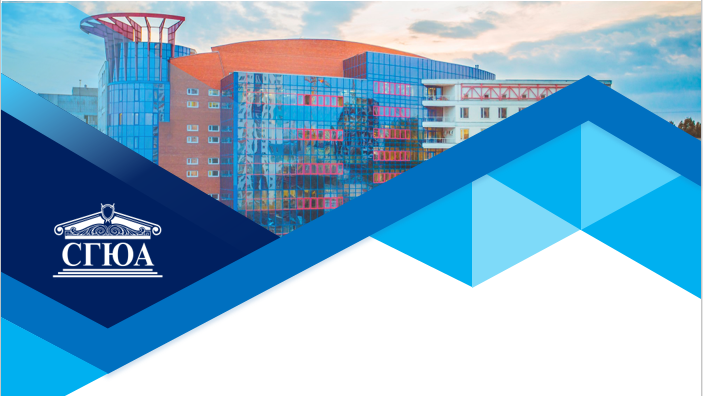